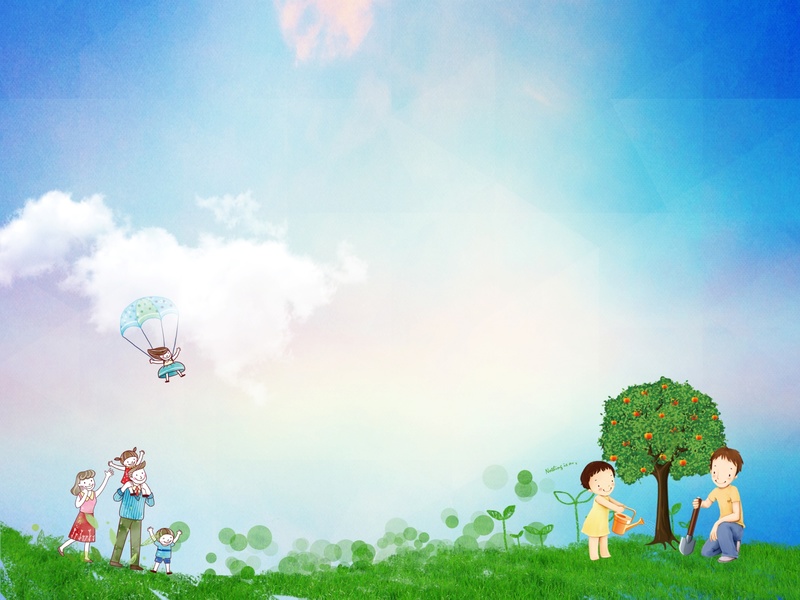 Конкурсное задание № 4 «Вместе с папами»
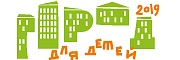 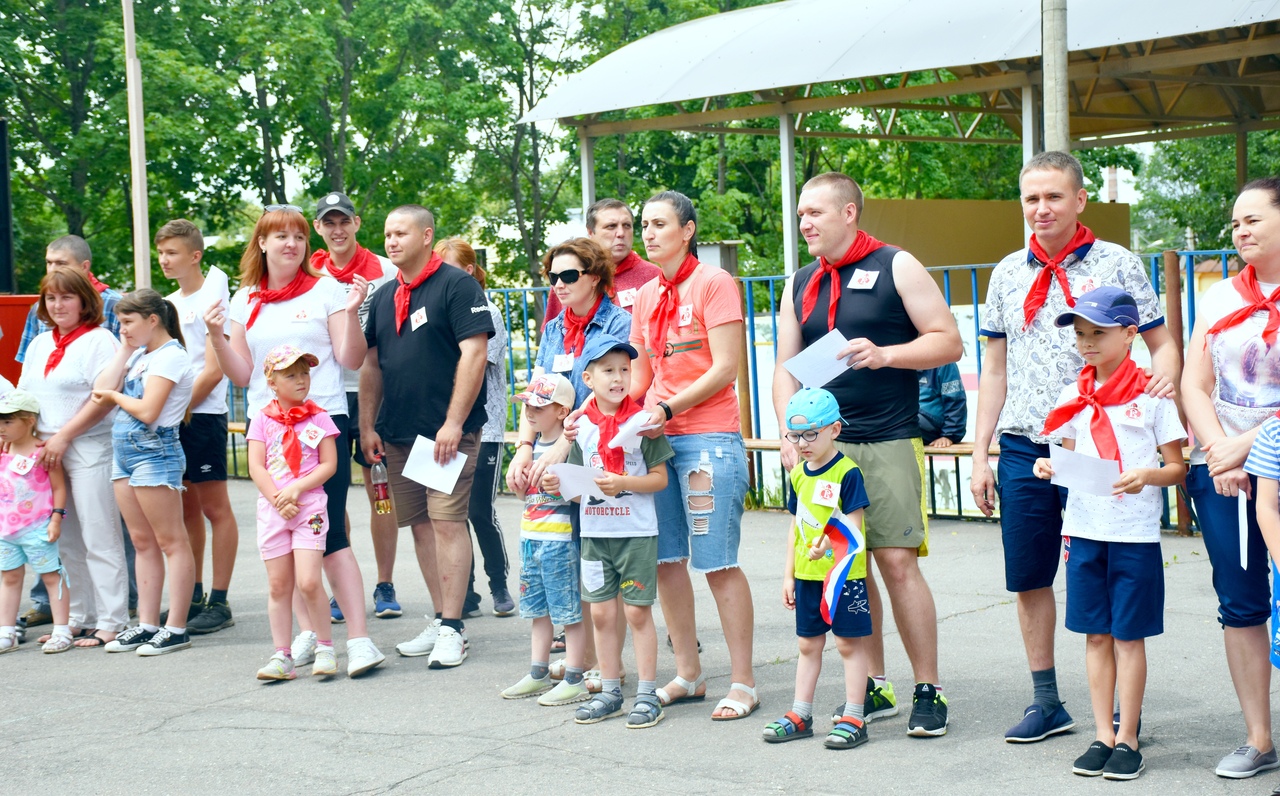 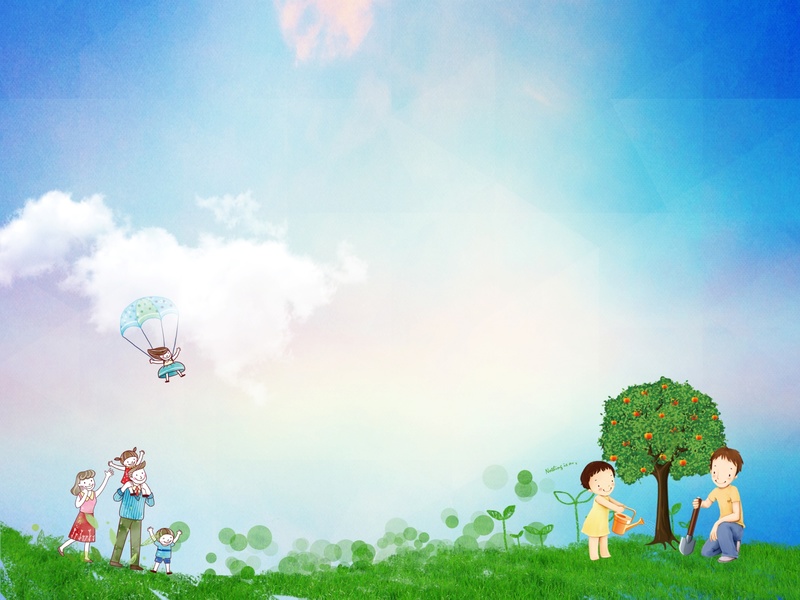 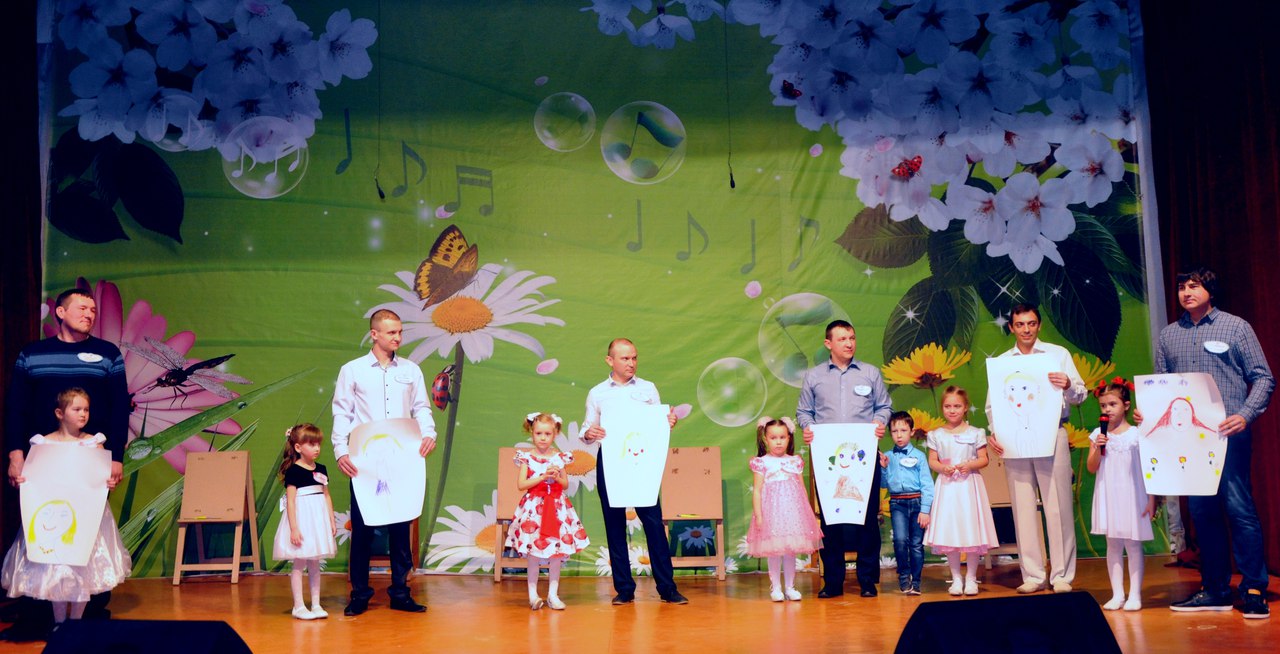 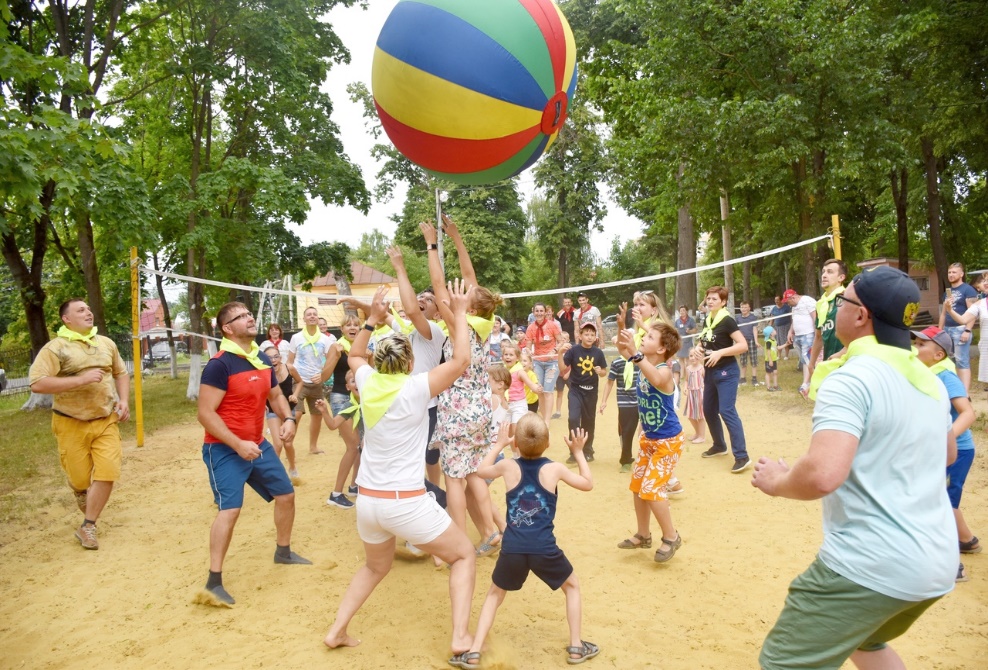 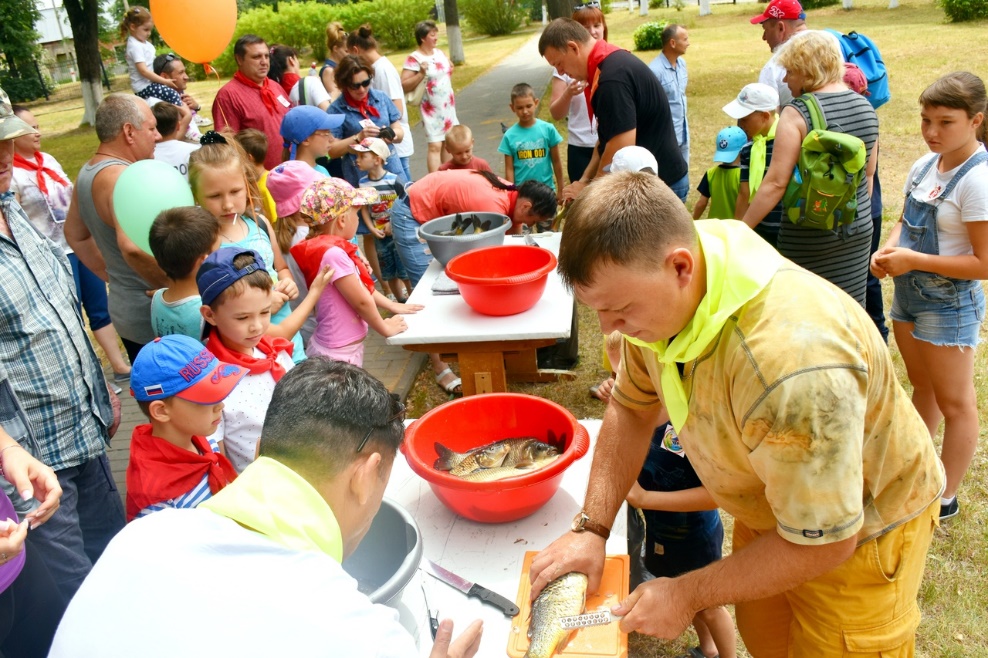 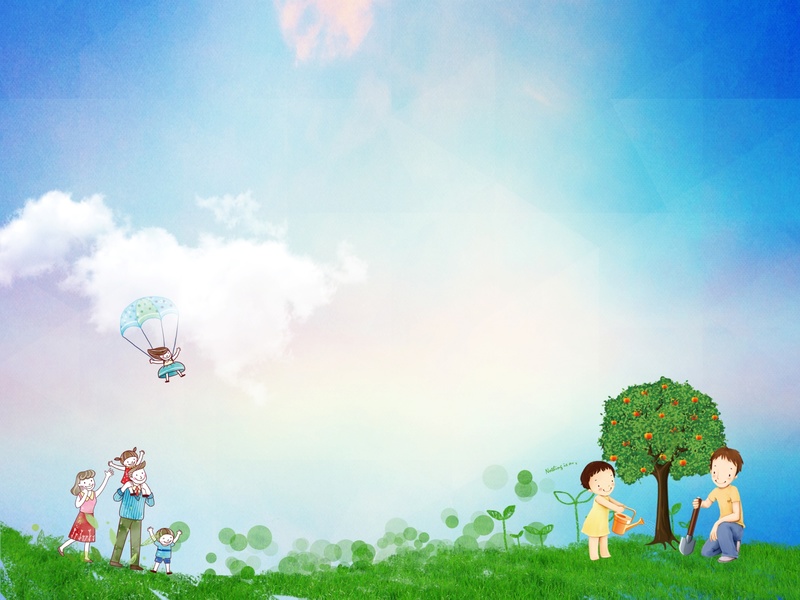 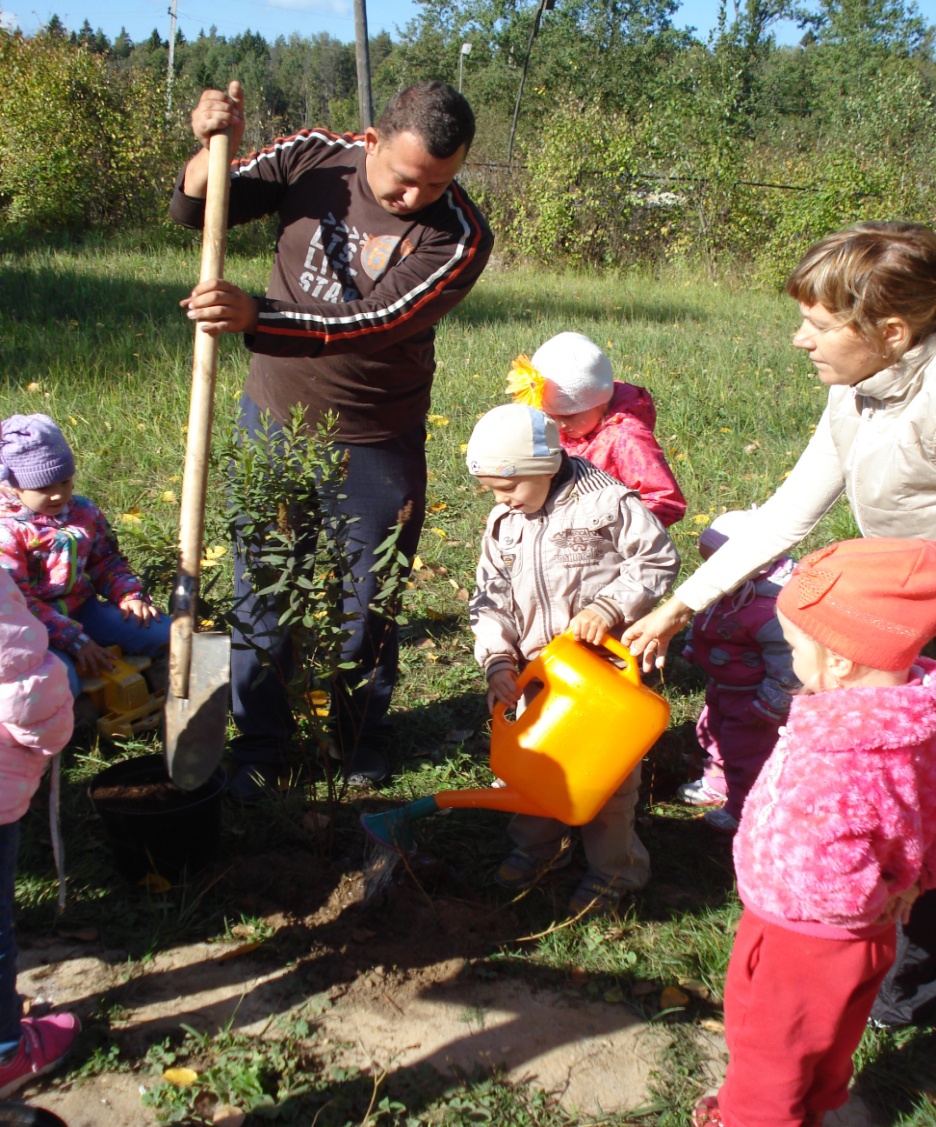 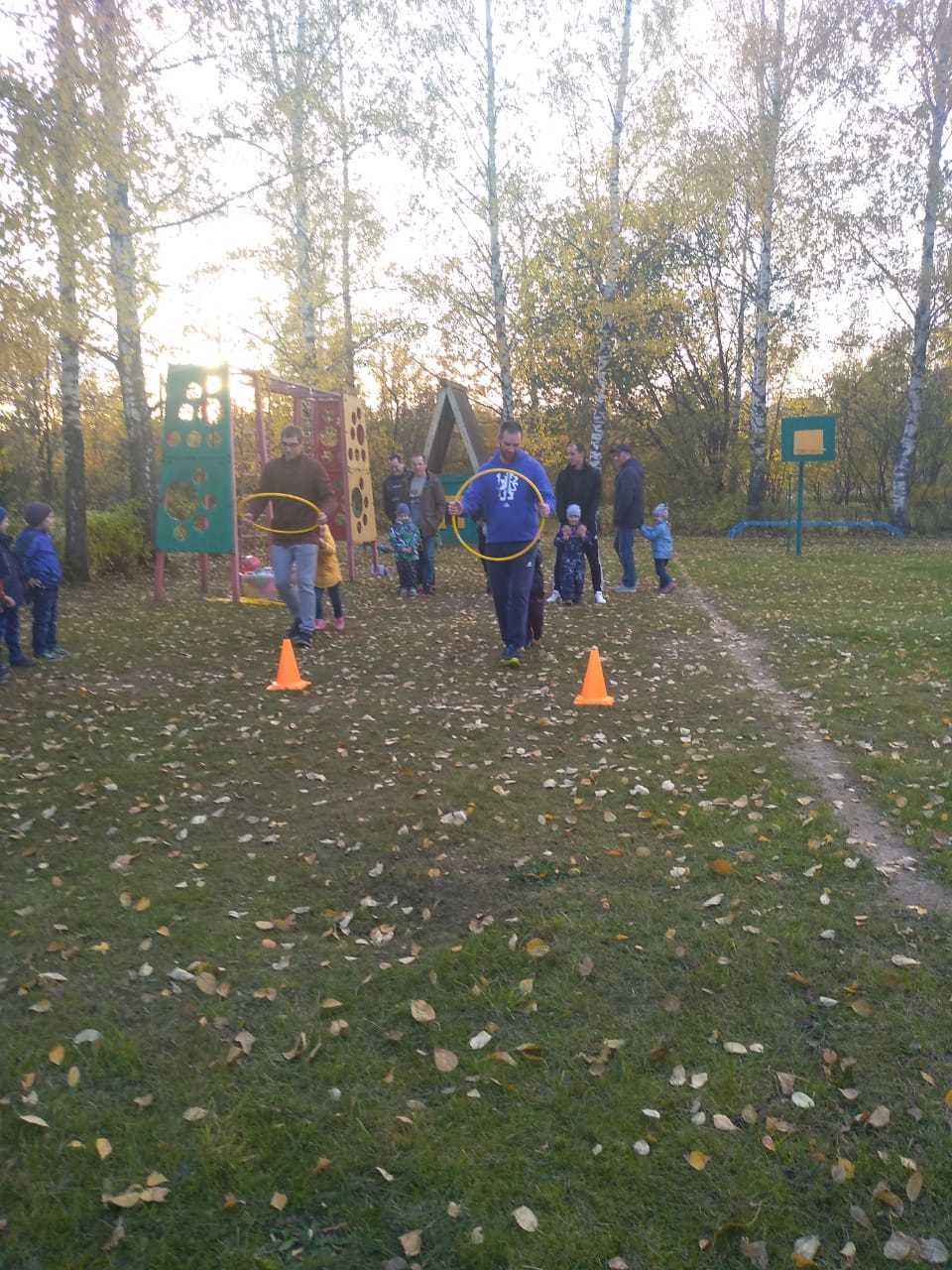 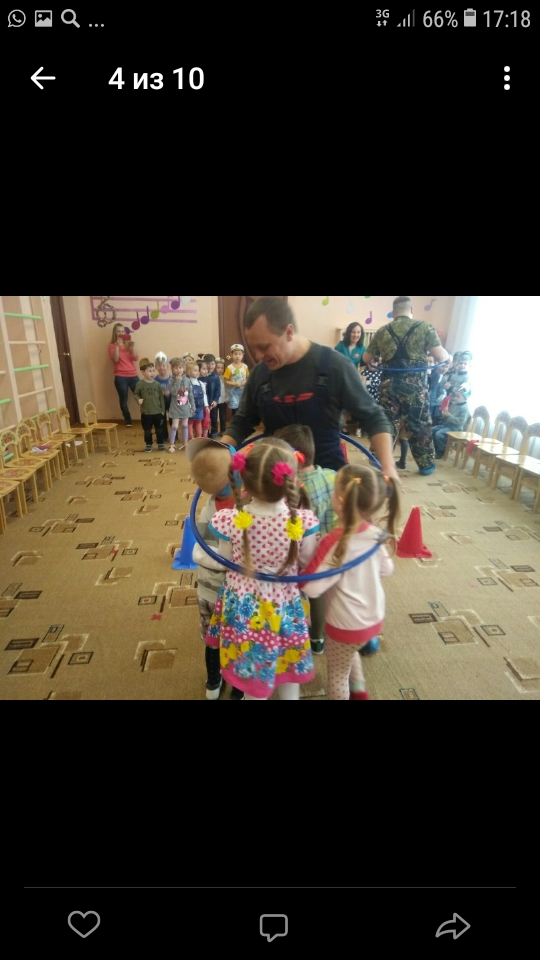 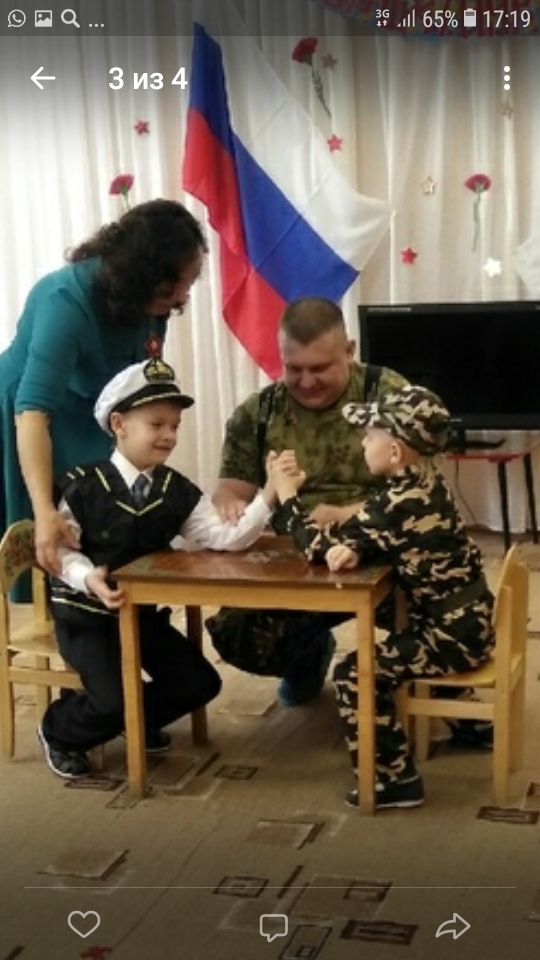 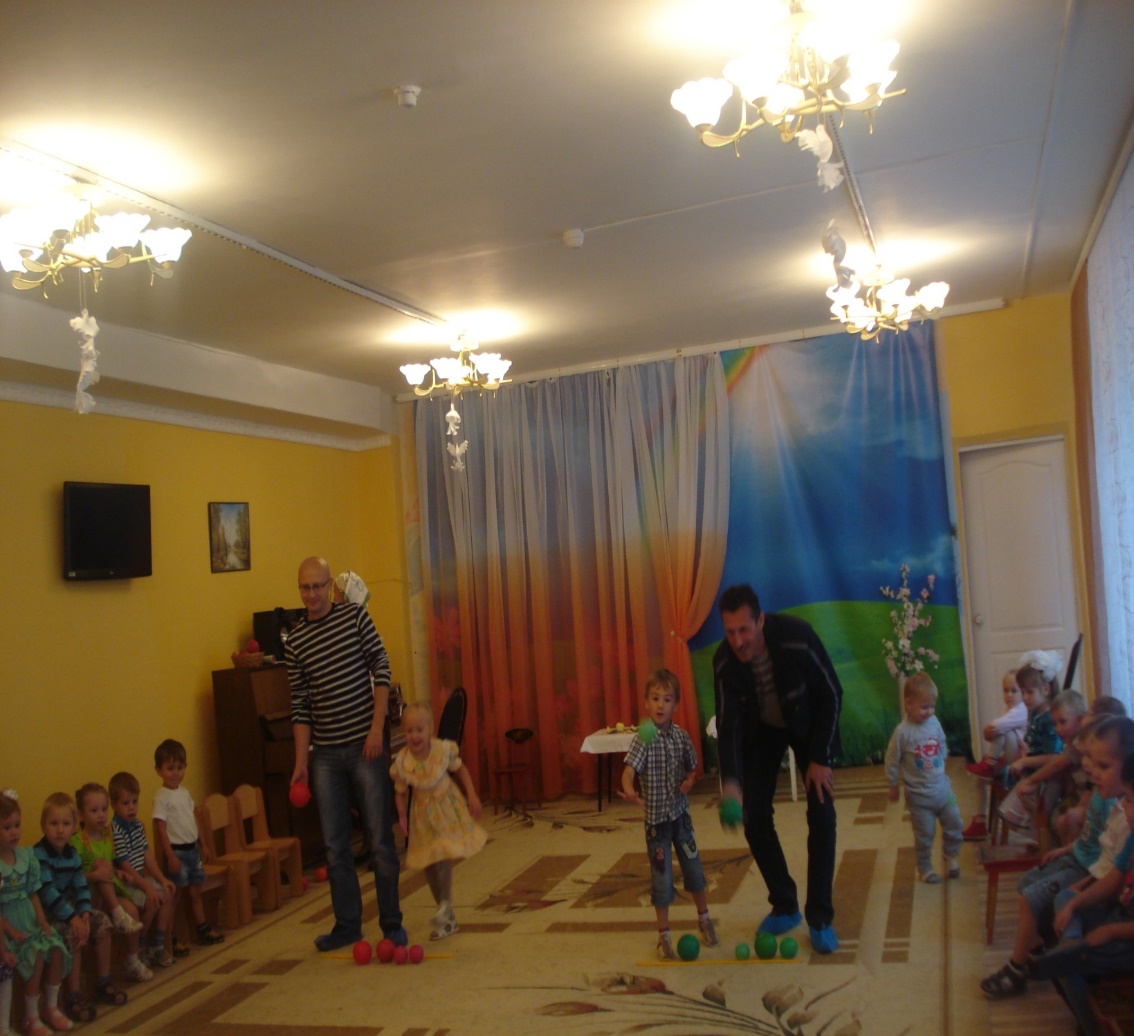